Trigonometrie im rechtwinkligen DreieckHöhenwinkel, Tiefenwinkel & Sehwinkel
Vermessungsaufgaben
Viele Entfernungs- und Winkelberechnungen im Alltag lassen sich durch das Zurückführen auf rechtwinklige Dreiecke und das Anwenden der Winkelfunktionen durchführen.
Winkelarten
Höhenwinkel
 Tiefenwinkel
 Sehwinkel
Höhenwinkel
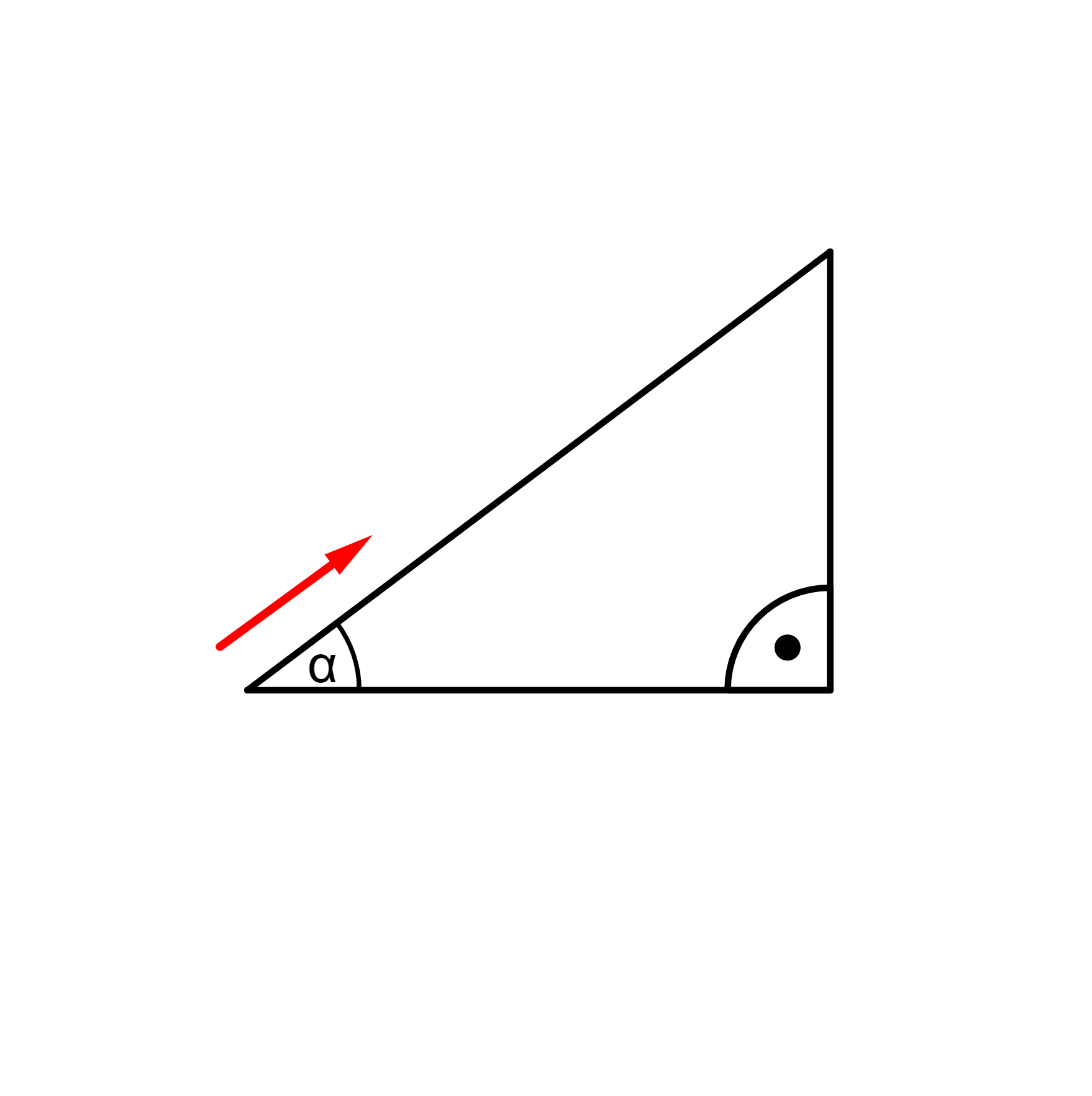 Winkel, der von der Horizontalen nach oben gemessen wird

 (es entsteht ein rechtwinkliges Dreieck!)
Tiefenwinkel
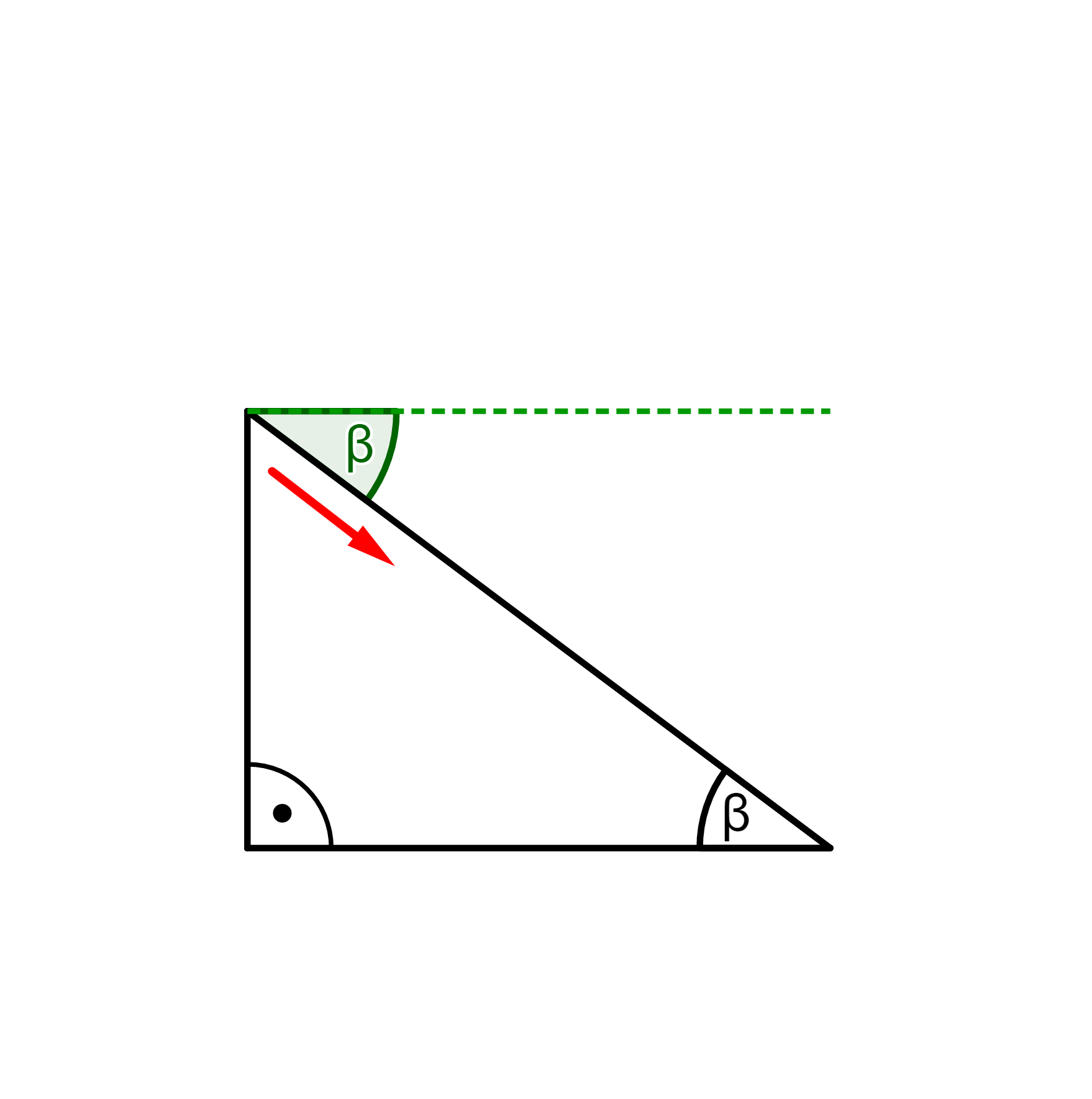 Winkel, der von der Parallelen zur Horizontalen nach unten gemessen wird

 (es entsteht ein rechtwinkliges Dreieck!)
Sehwinkel
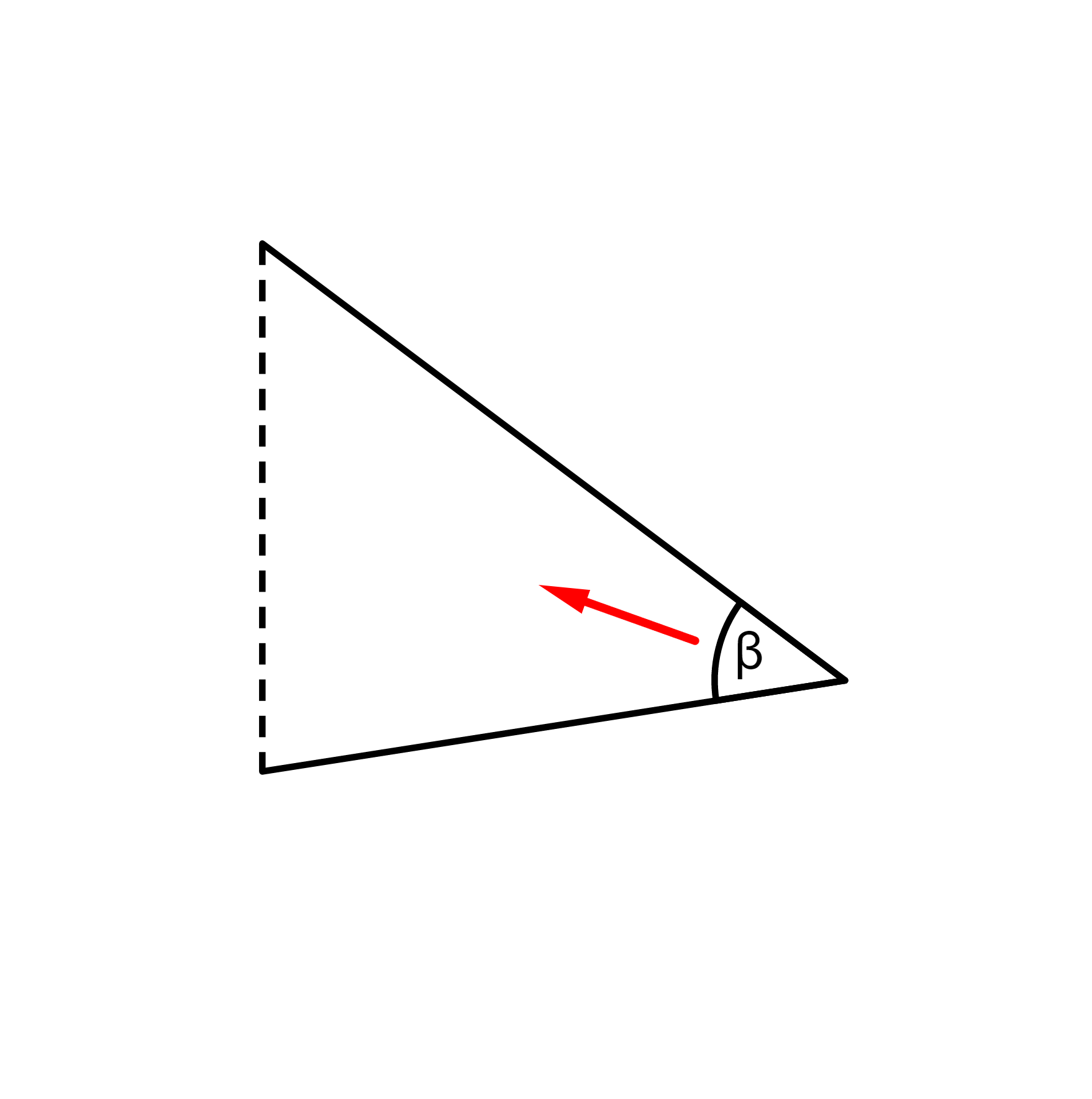 Winkel, den zwei Sehstrahlen miteinander einschließen.

 (es entsteht ein kein rechtwinkliges Dreieck!)
Tipps zum Lösen von Vermessungsaufgaben